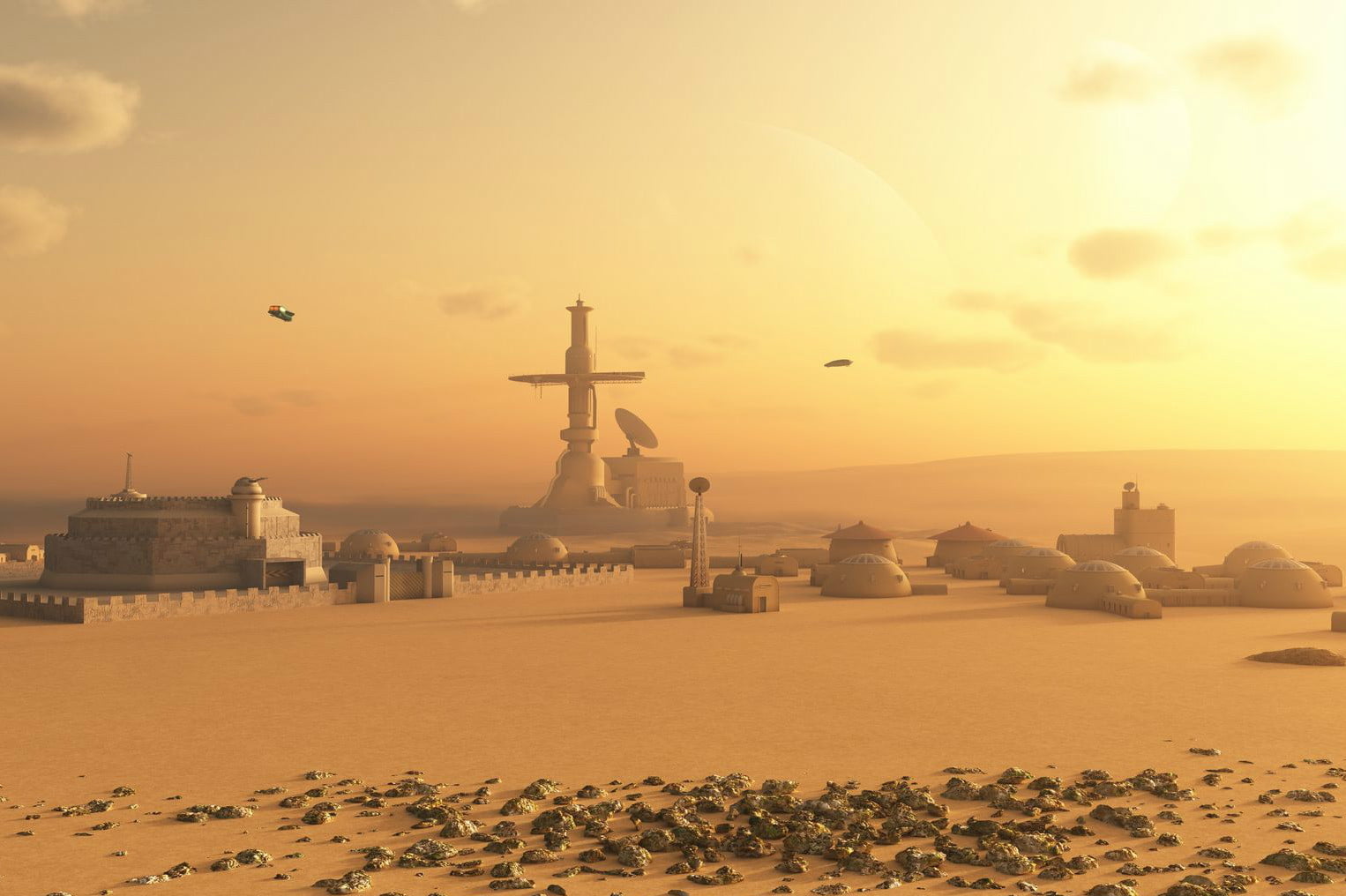 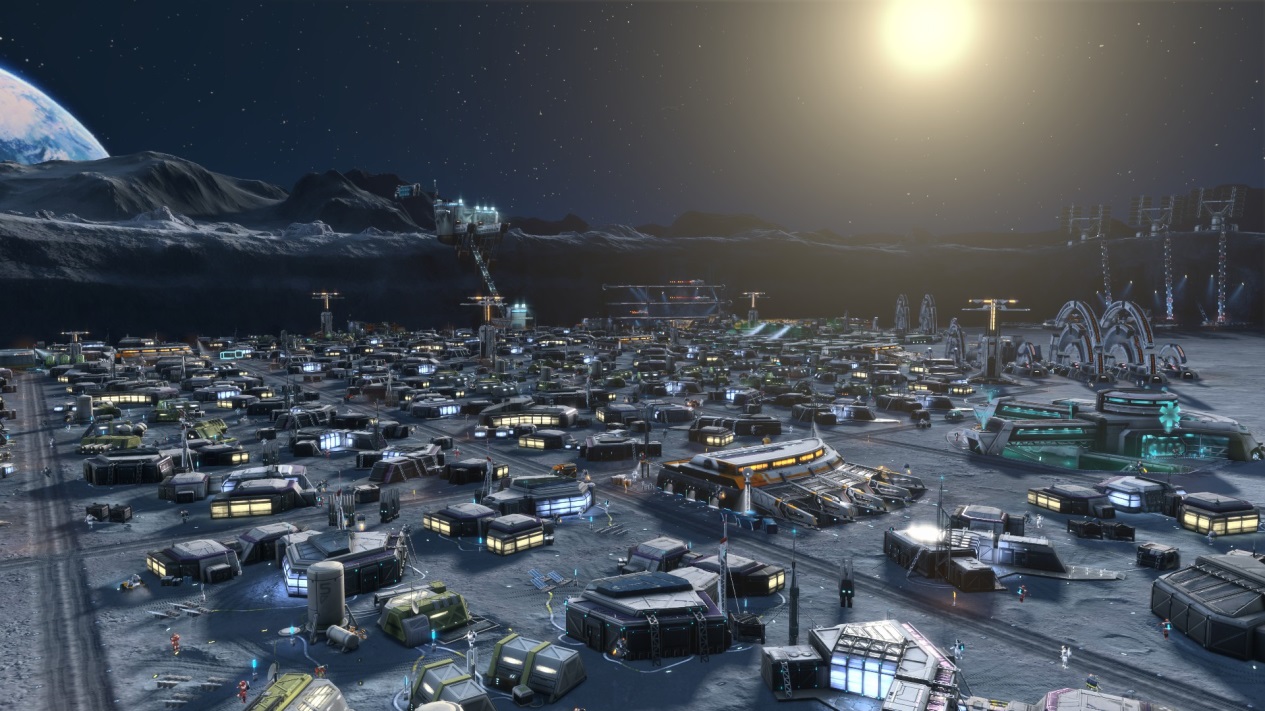 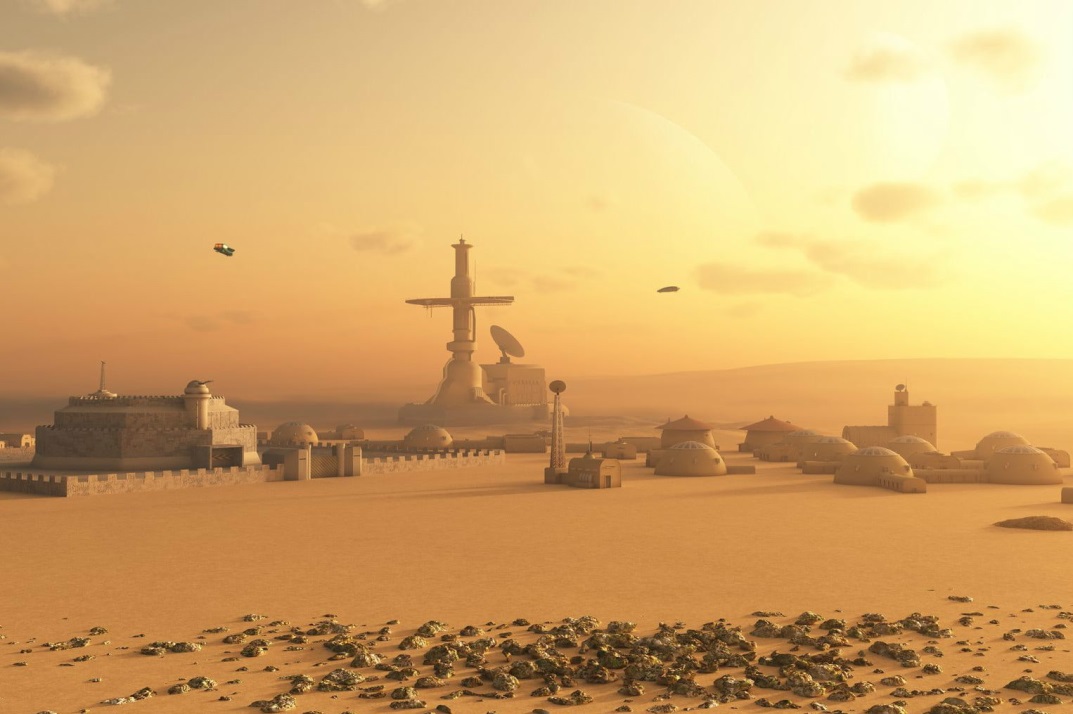 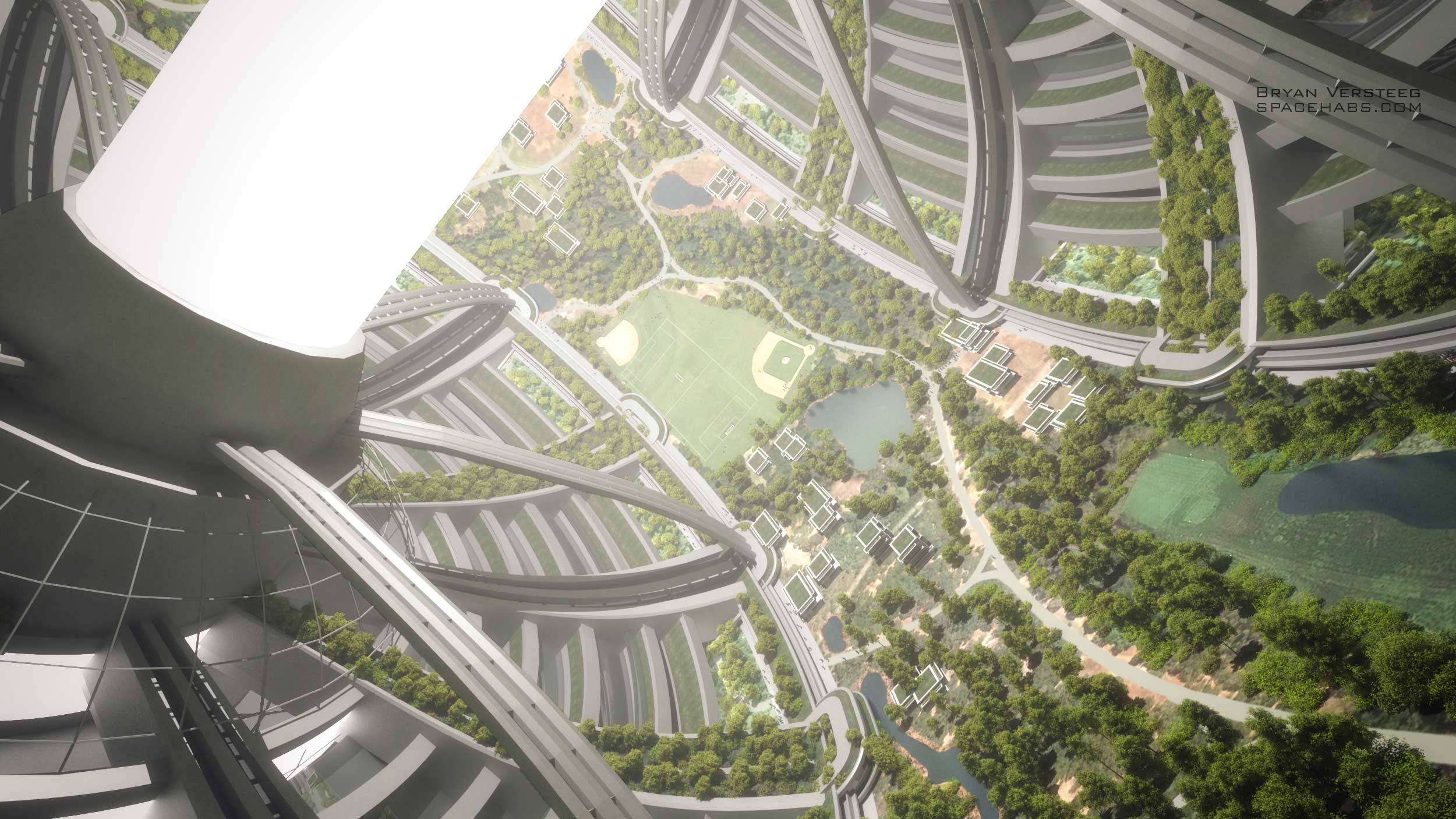 Sustainability
Sustainability
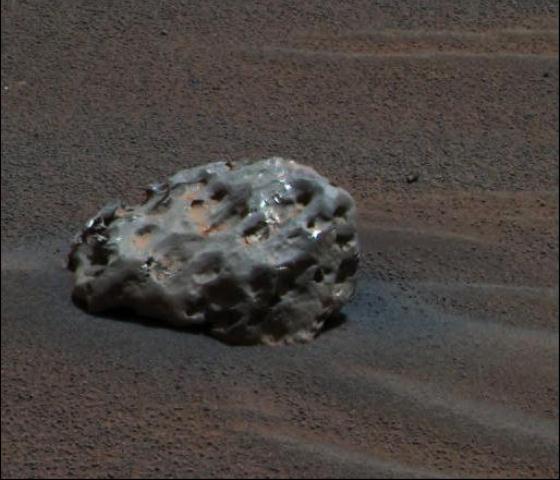 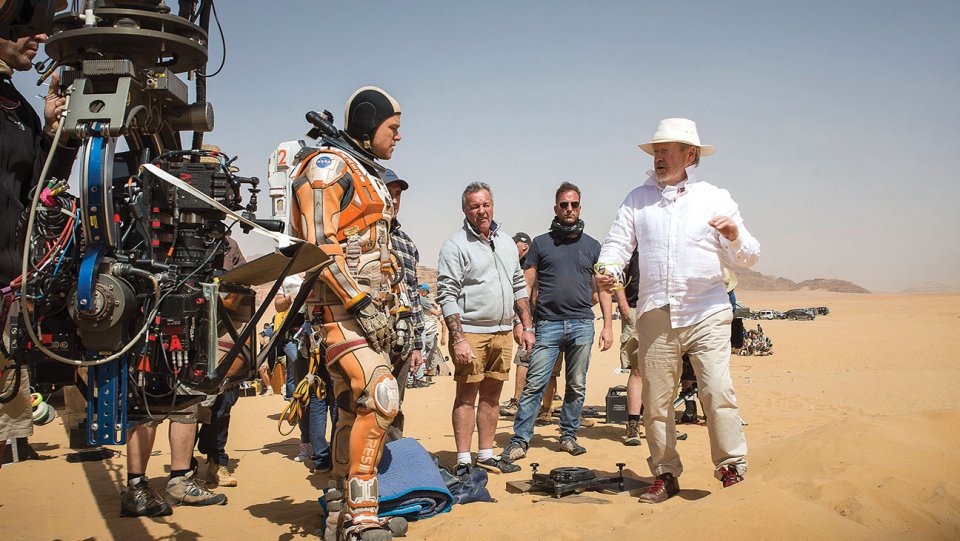 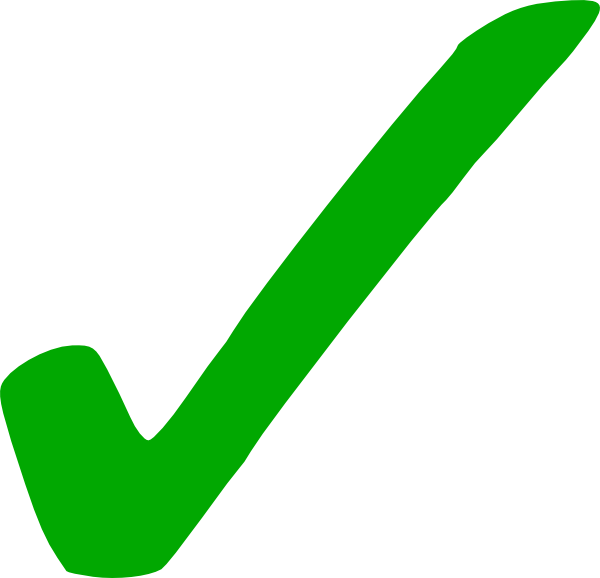 Meteorites
Media rights
Media rights
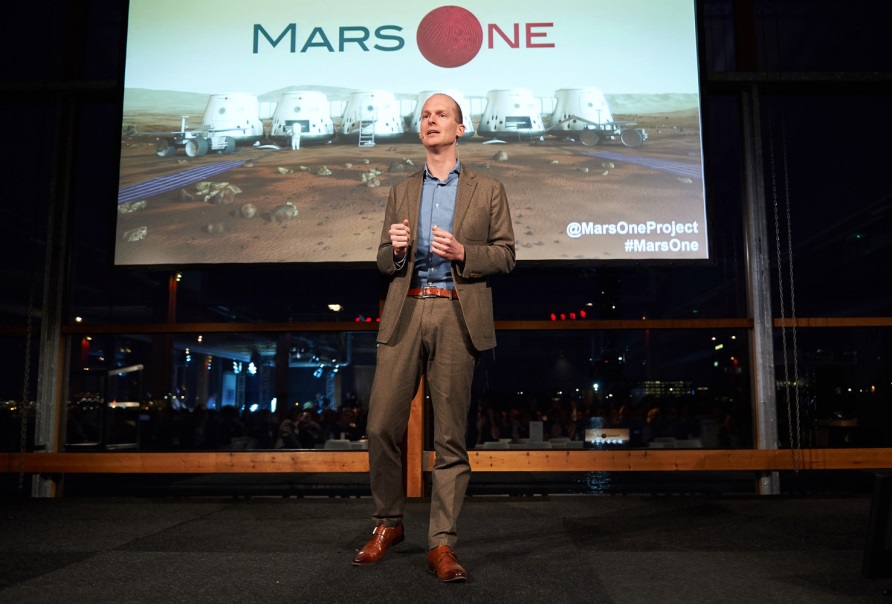 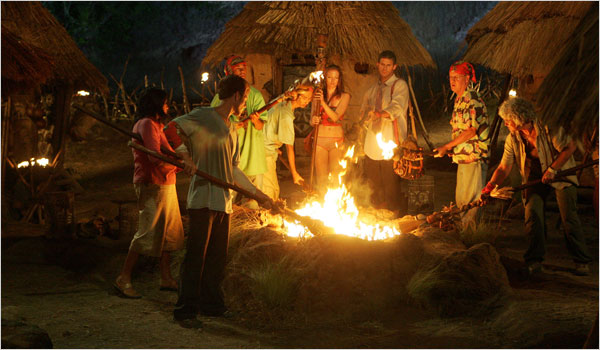 Paid Exploration
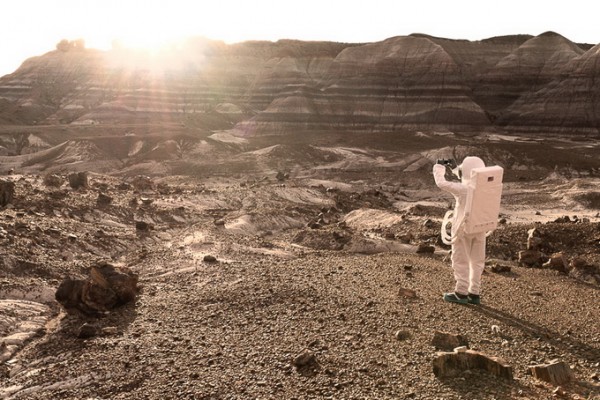 Inventor’s Colony
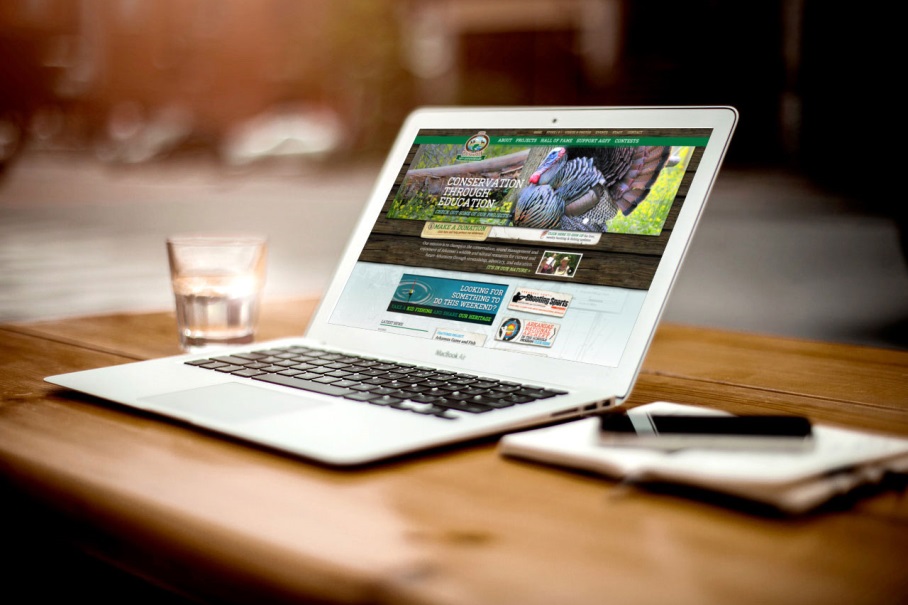 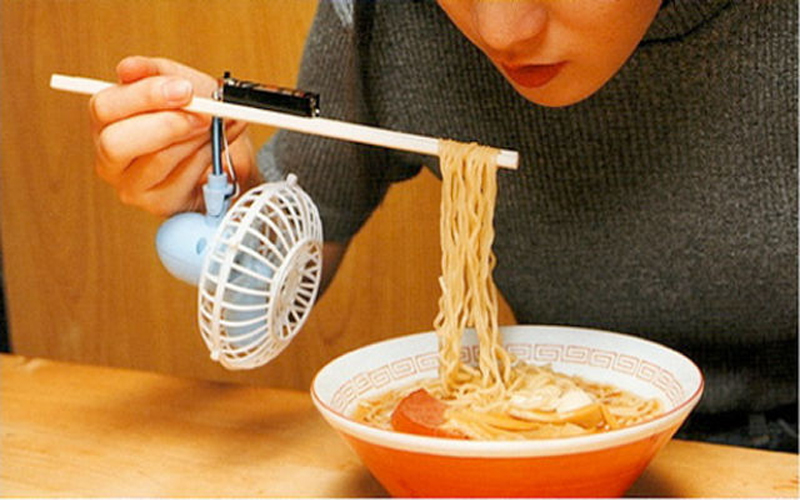 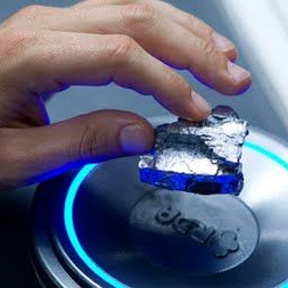 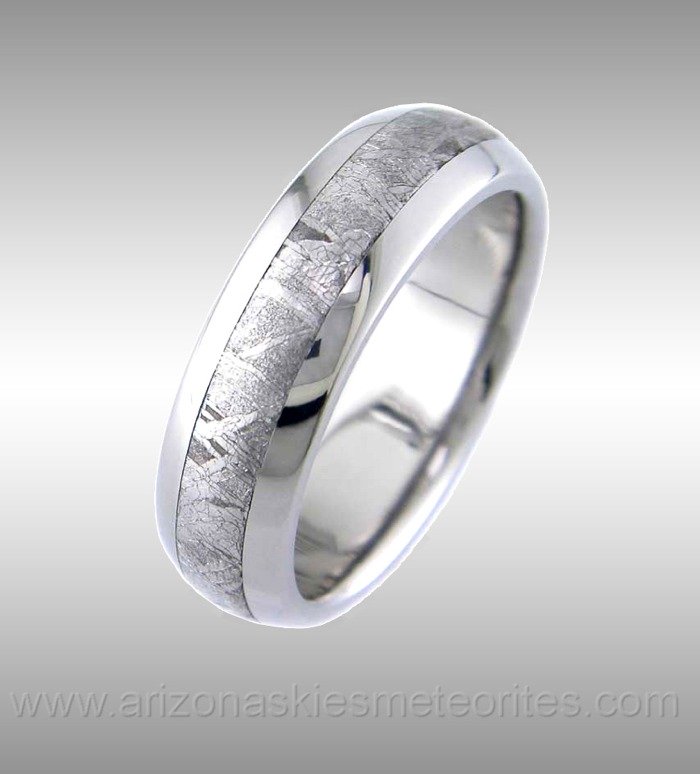 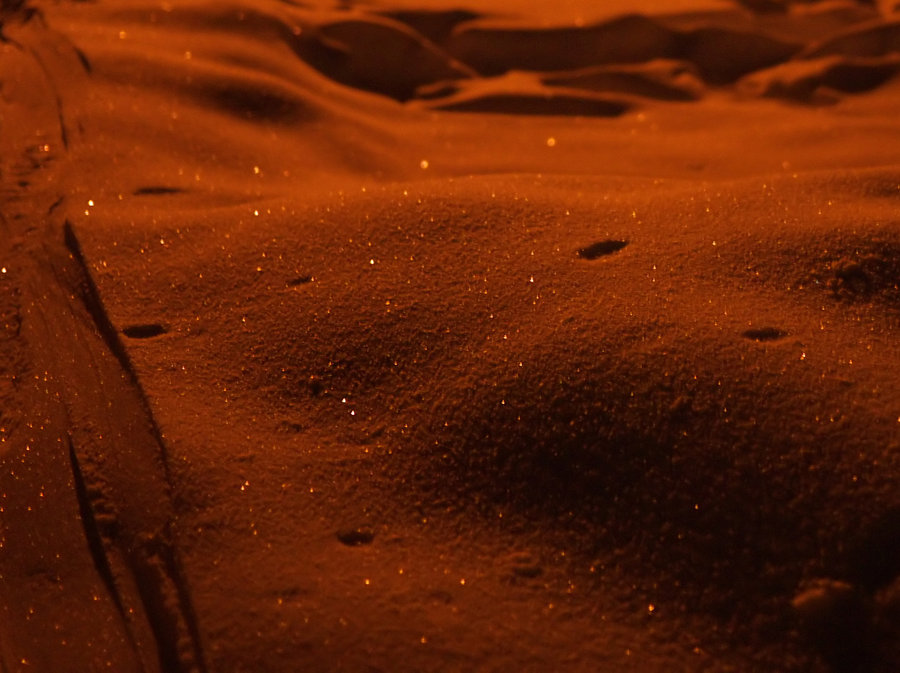 ?
Elon’s Business Case
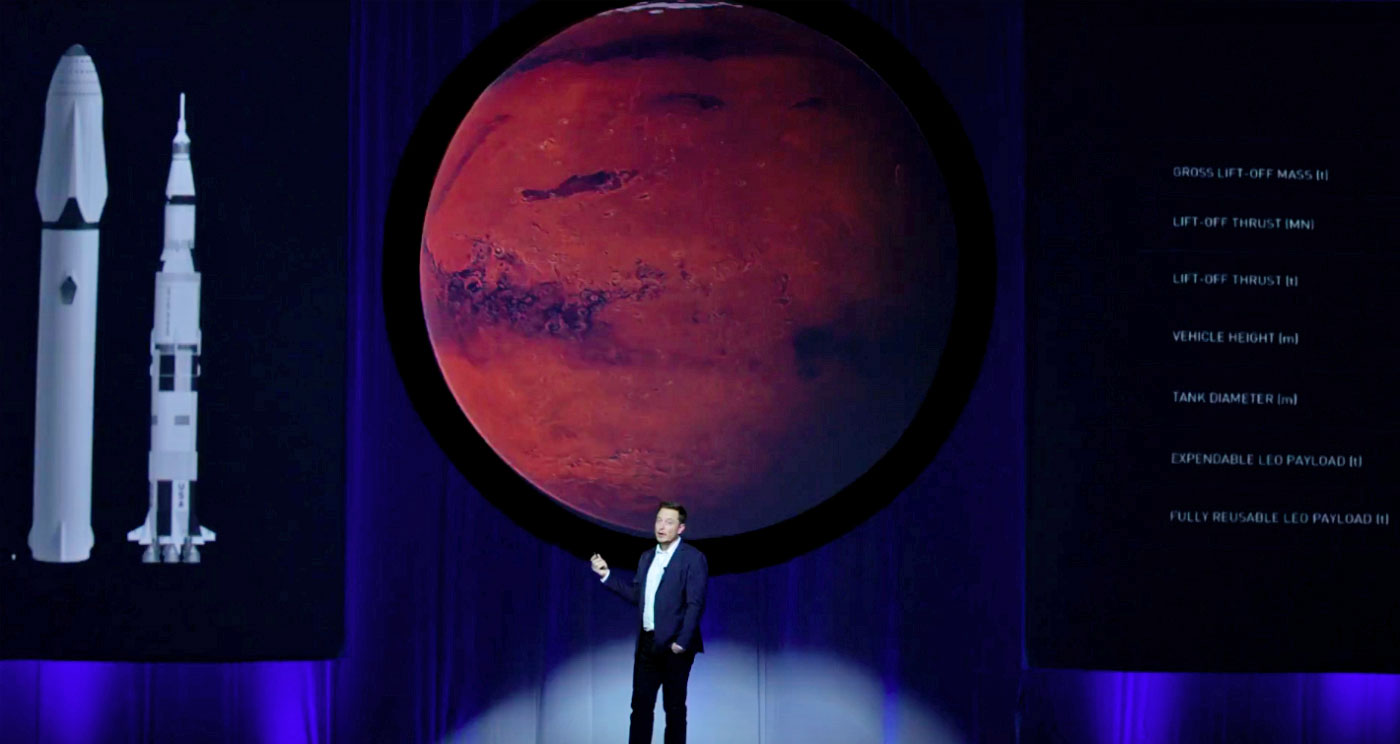 Elon’s Business Case
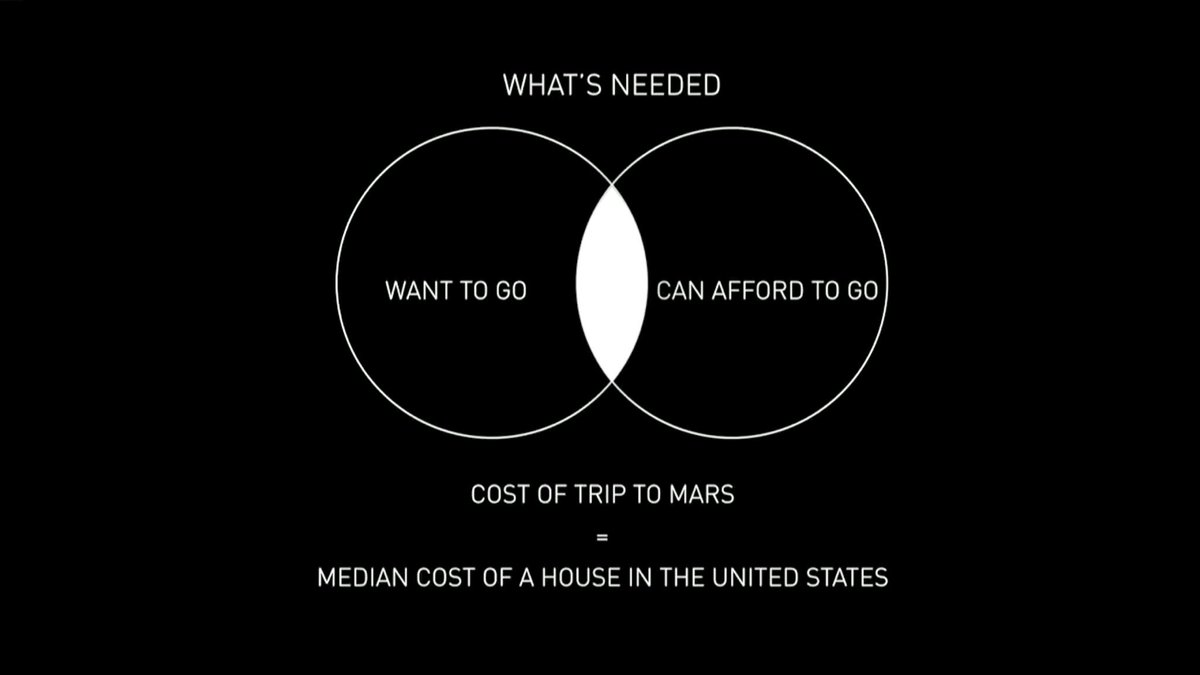 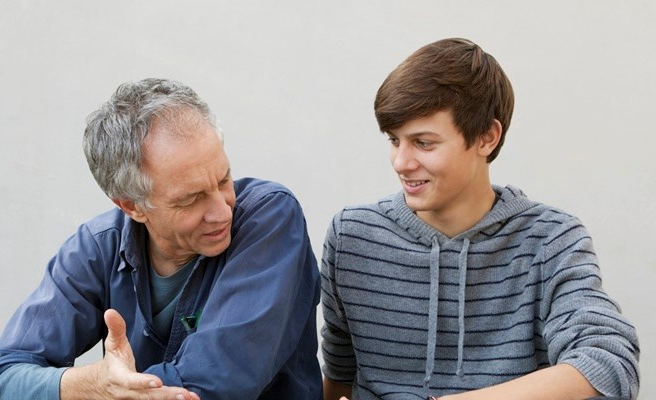 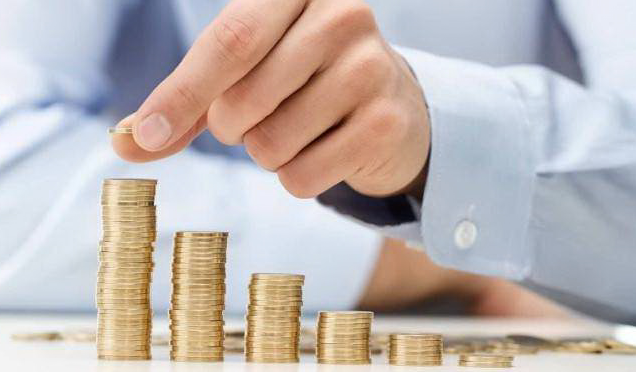 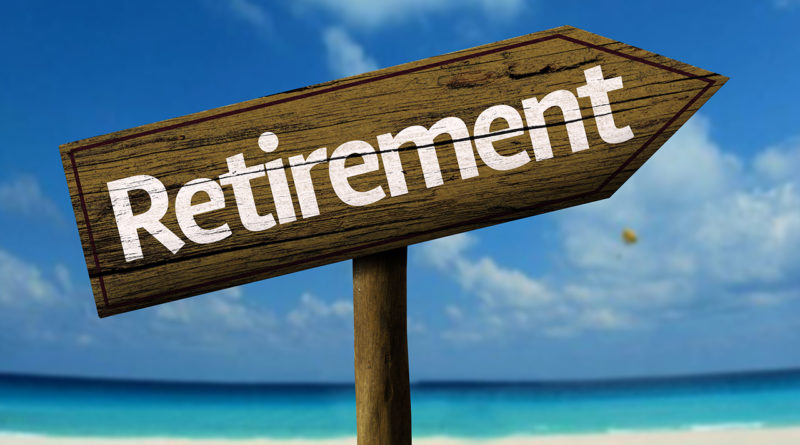 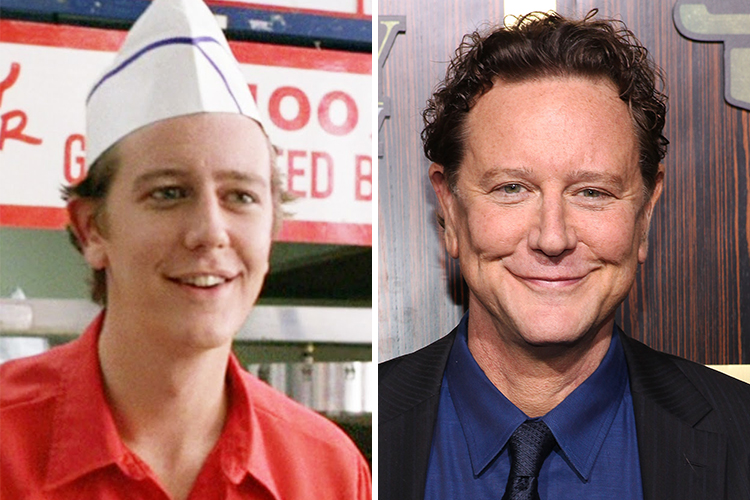 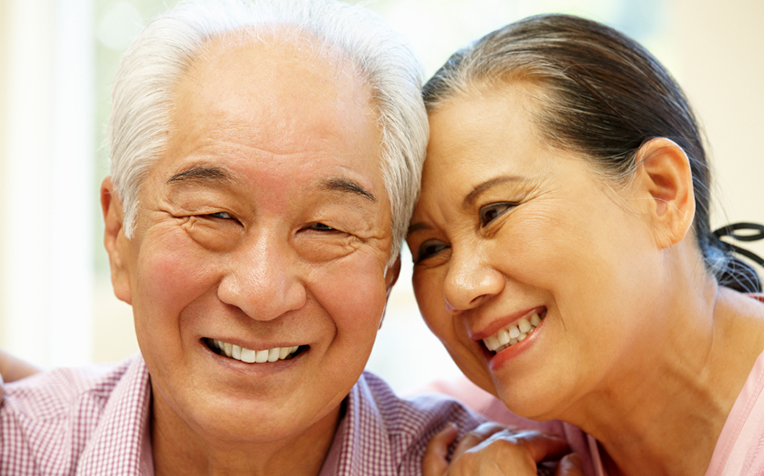 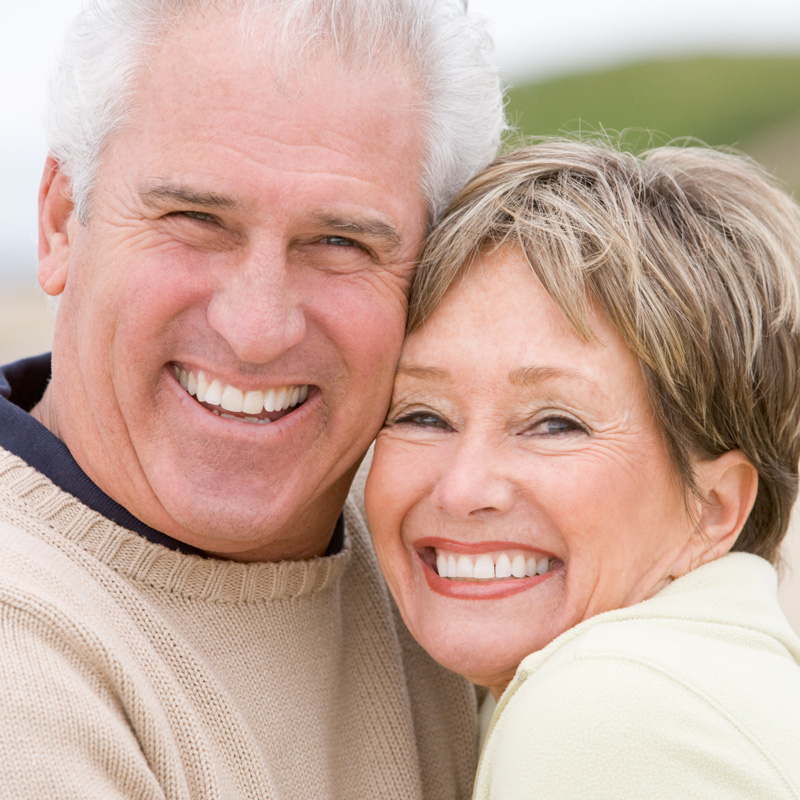 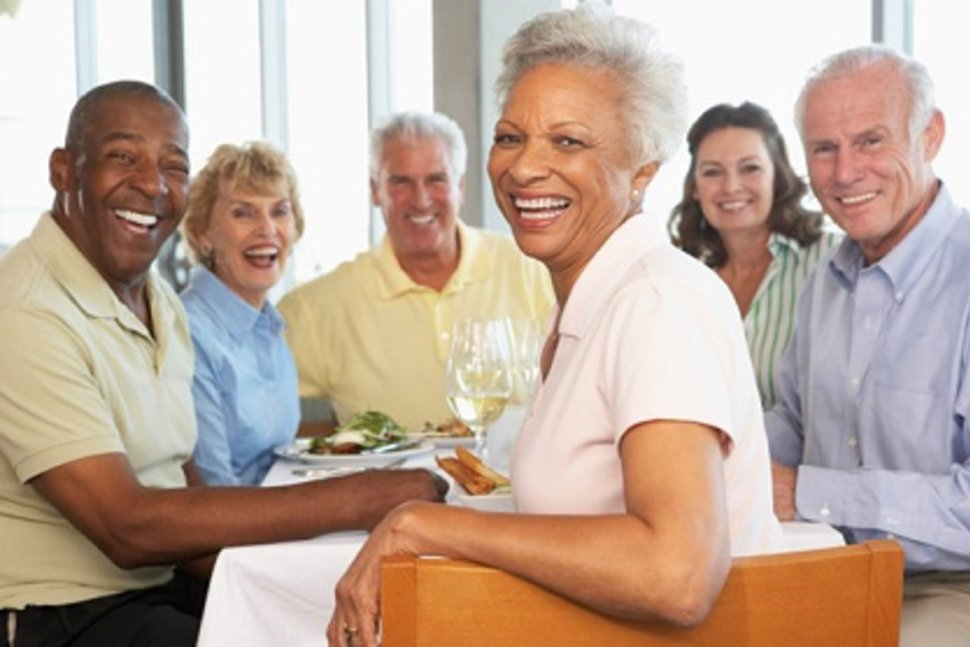 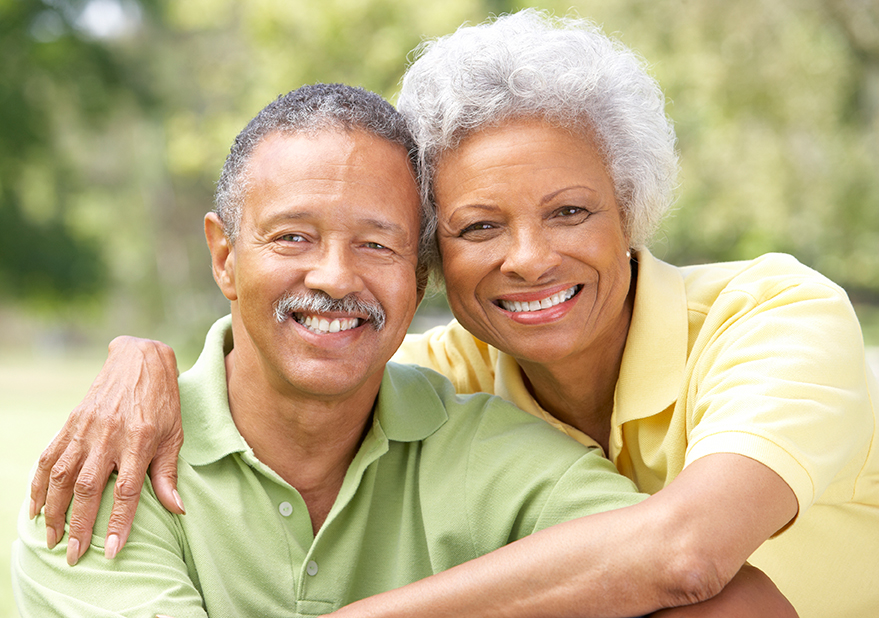 http://www.theafronews.com/wp-content/uploads/2014/09/retirees.jpg
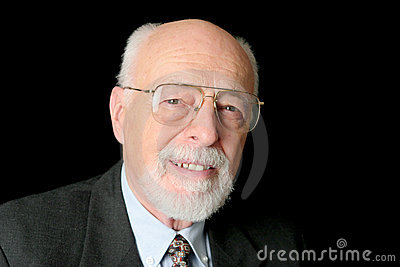 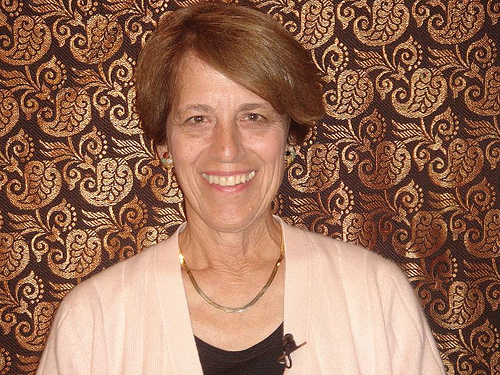 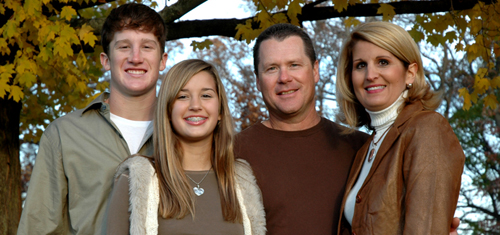 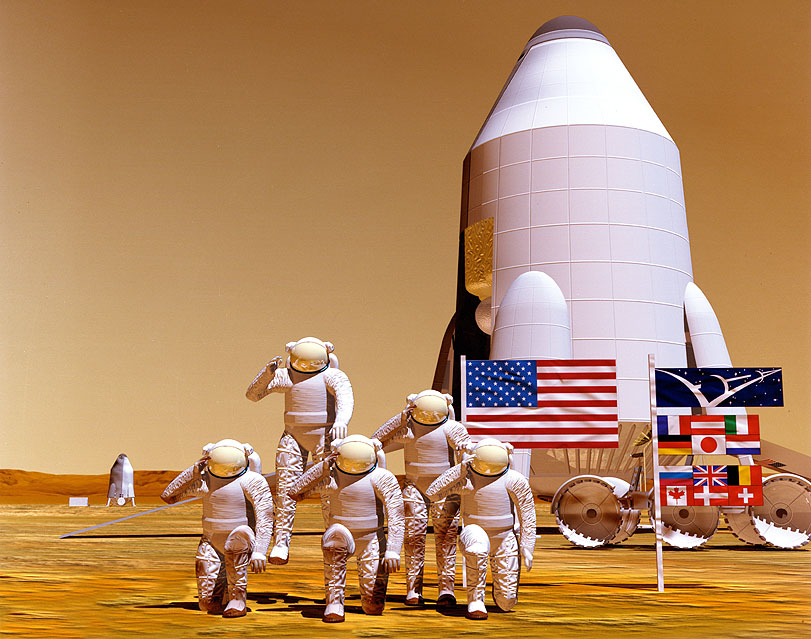 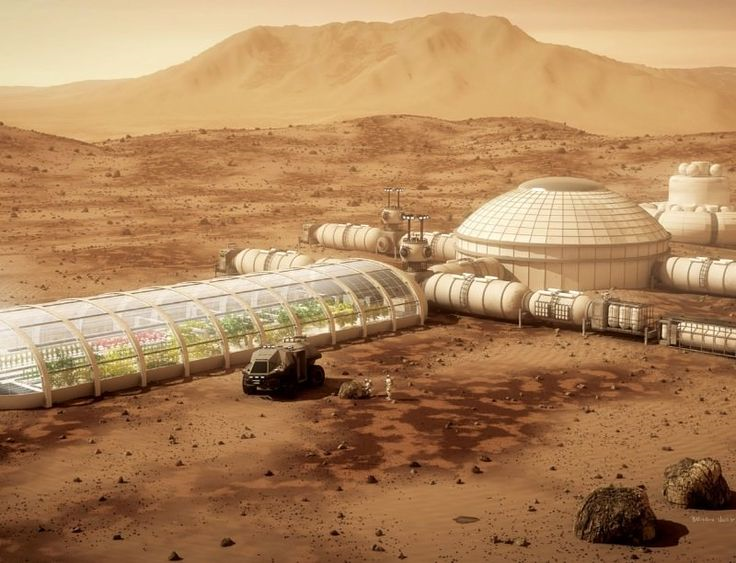 Intl & Very wealthy
Public
http://www.fandom.ru/about_fan/stamps/guinea_2006_einstein_mi_4287a_4289a_ill.jpg
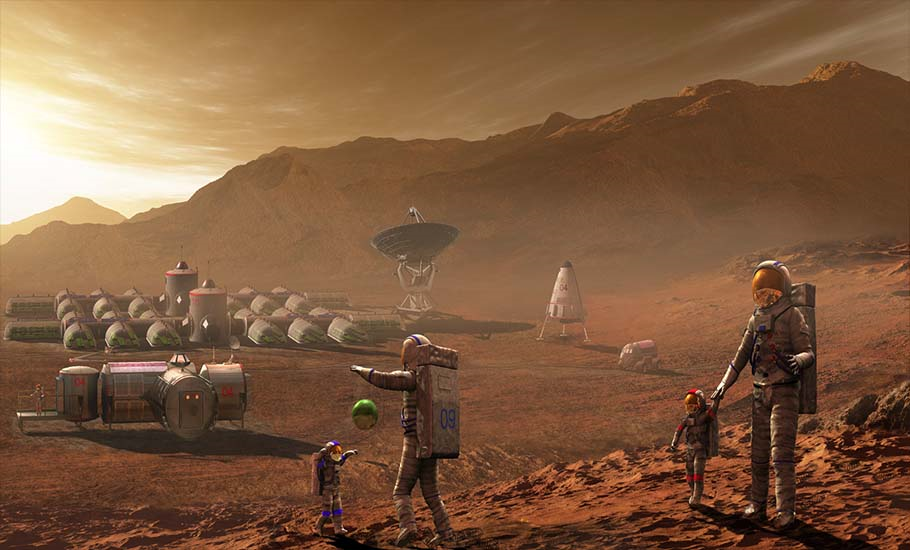 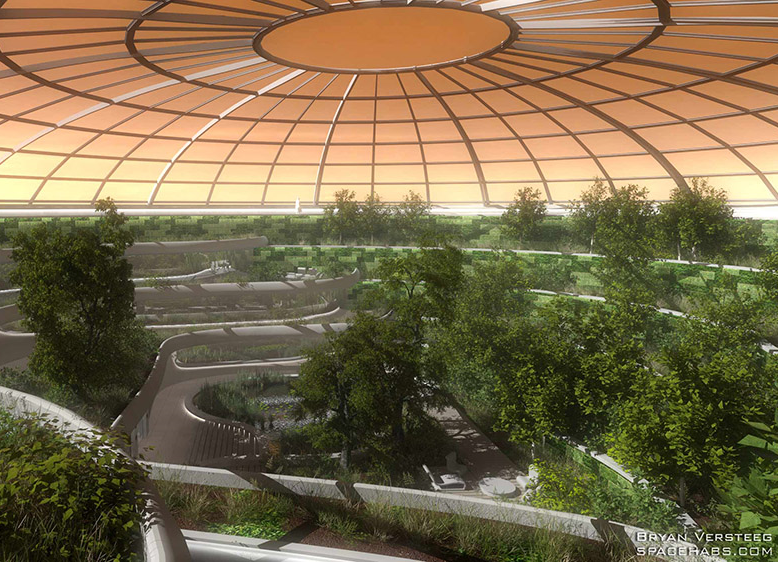 Very wealthy
Wealthy & Workers
Amenities
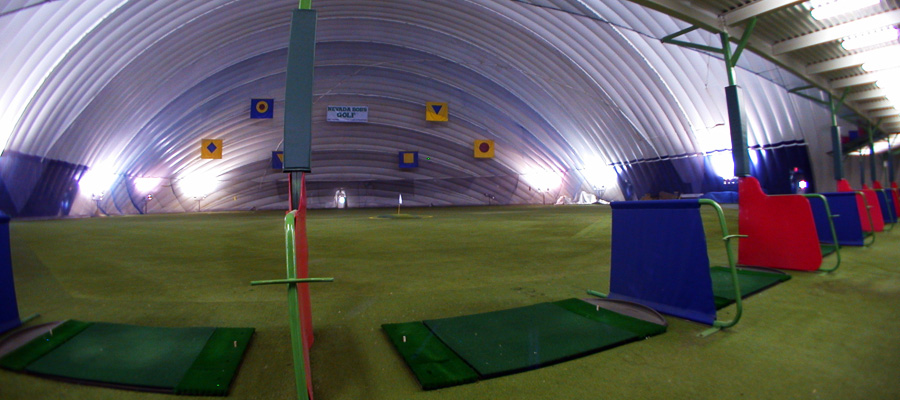 Amenities
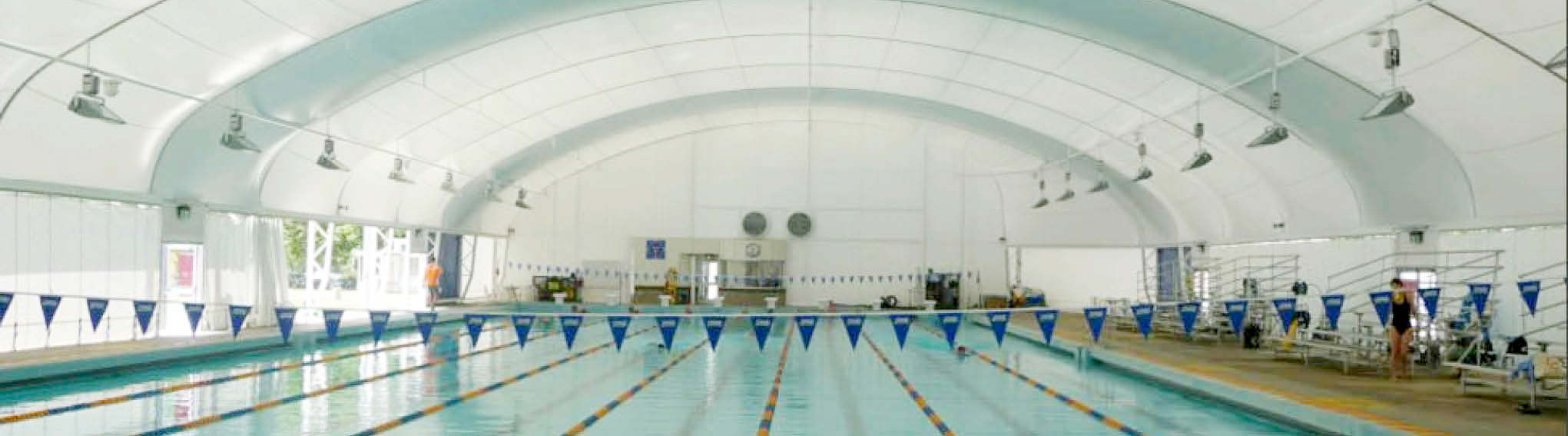 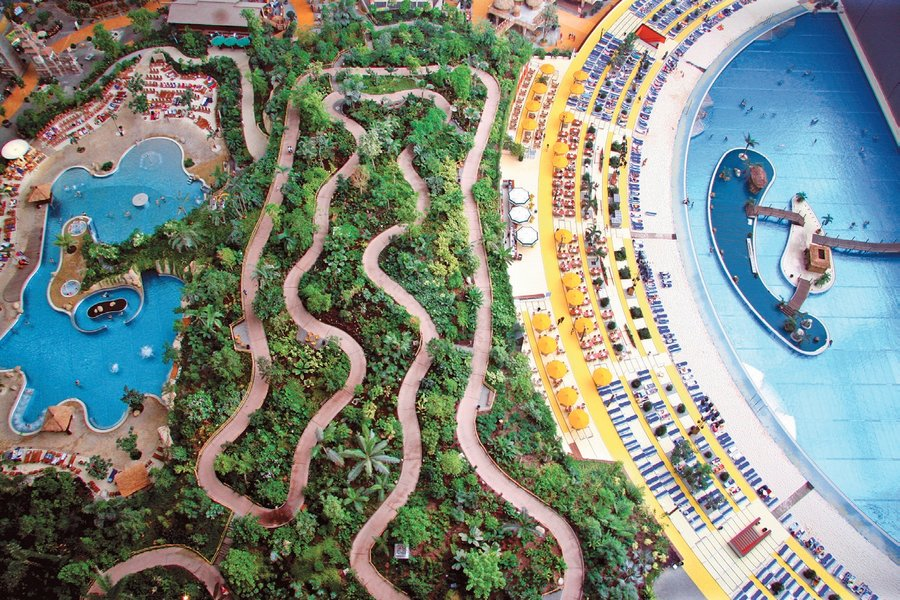 The  Mars  Retirement  Experience